第２７７回理事会資料
報告事項１-5
広報委員会活動トピックス
ホームページのセキュリティー強化(2段認証ログインの導入)
車体工業会 広報委員会
2024年7月19日
セキュリティ強化に向けた対応案
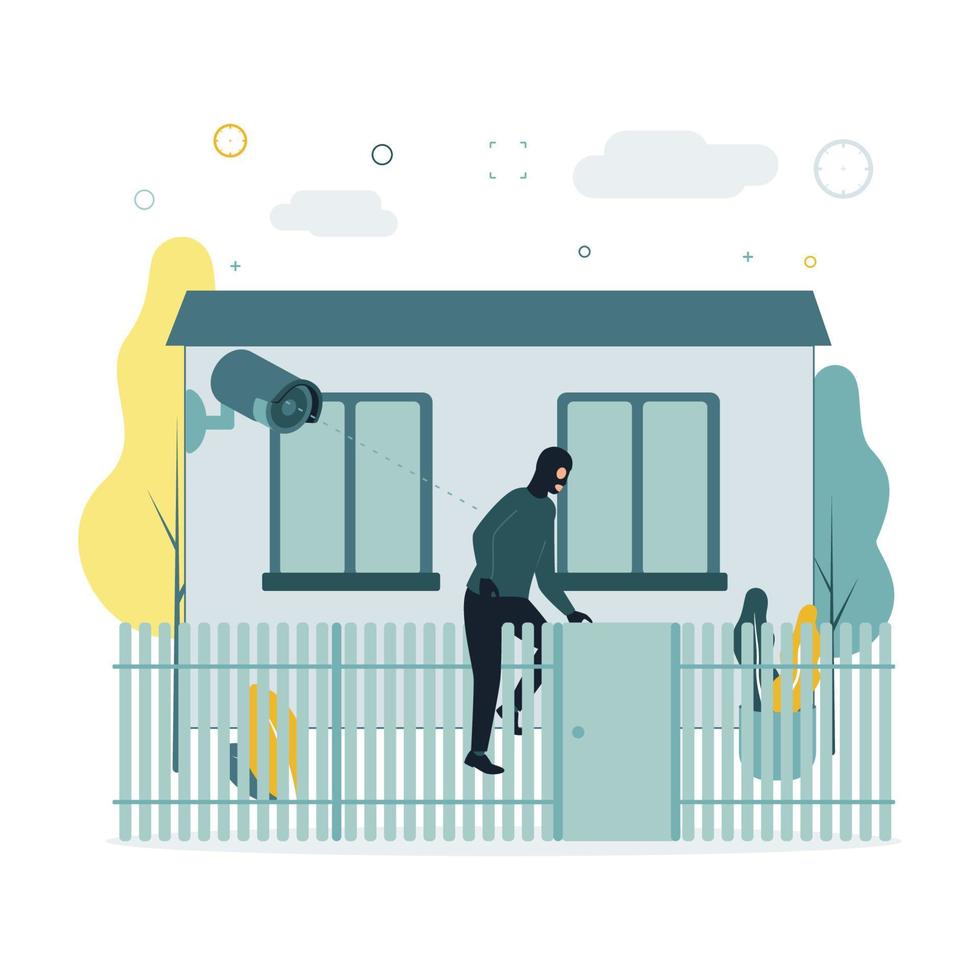 基本的な考え方
　１）現システムの最大利用でコストを抑えてセキュリティーを強化する
　２）上記で賄えない必要な部分は新たなサービスの契約を行う
1/3
ホームページログイン時の2段認証を導入
個人ID(１ID/人)
会社共有ID(1ID/会社)
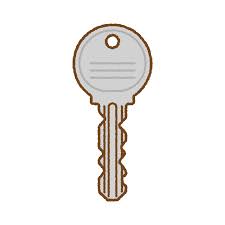 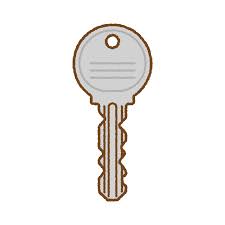 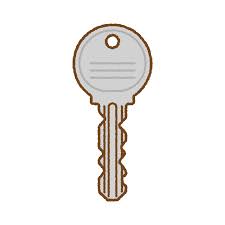 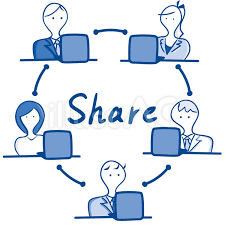 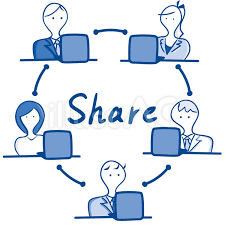 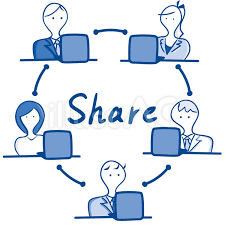 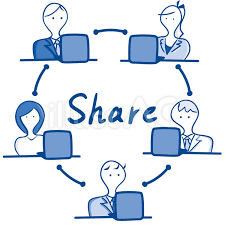 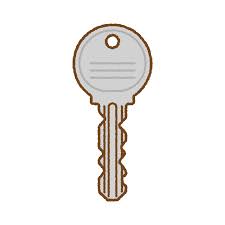 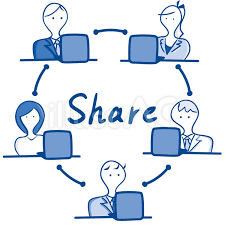 2段認証
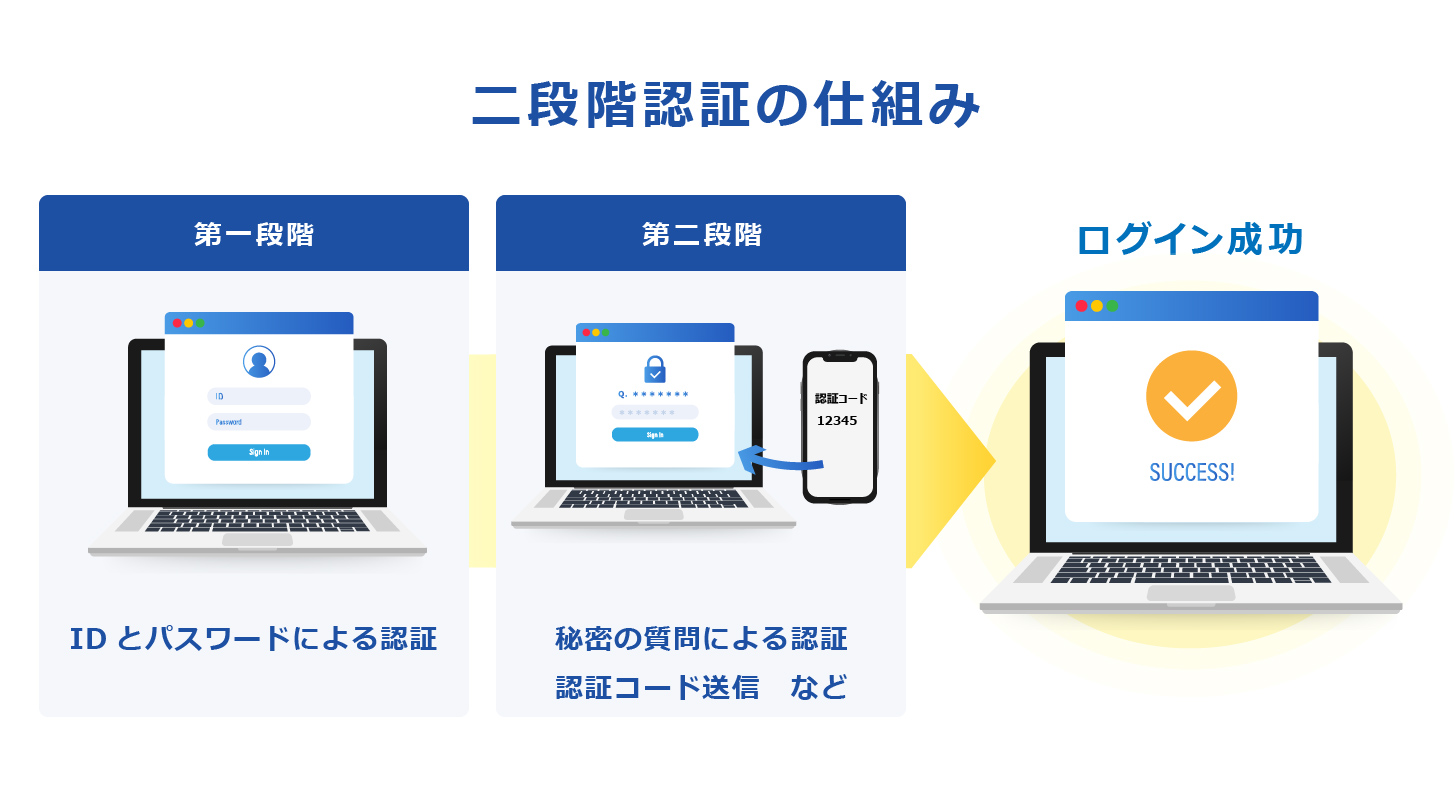 2段認証を導入しセキュリティレベルを向上する（HP閲覧率向上にも期待）
2/3
新ID申請方法
新ID取得申請ページ
https://www.jabia.or.jp/login/
１　「新規登録」ボタンを押す
２　必要事項(３項目)を記入し
　　「登録」ボタンを押す
３　ユーザー登録完了メールが届きます
　※このID・パスワードを毎回使います
　※企業ドメインをお持ちでない場合は
　個別に対応をさせて頂きます
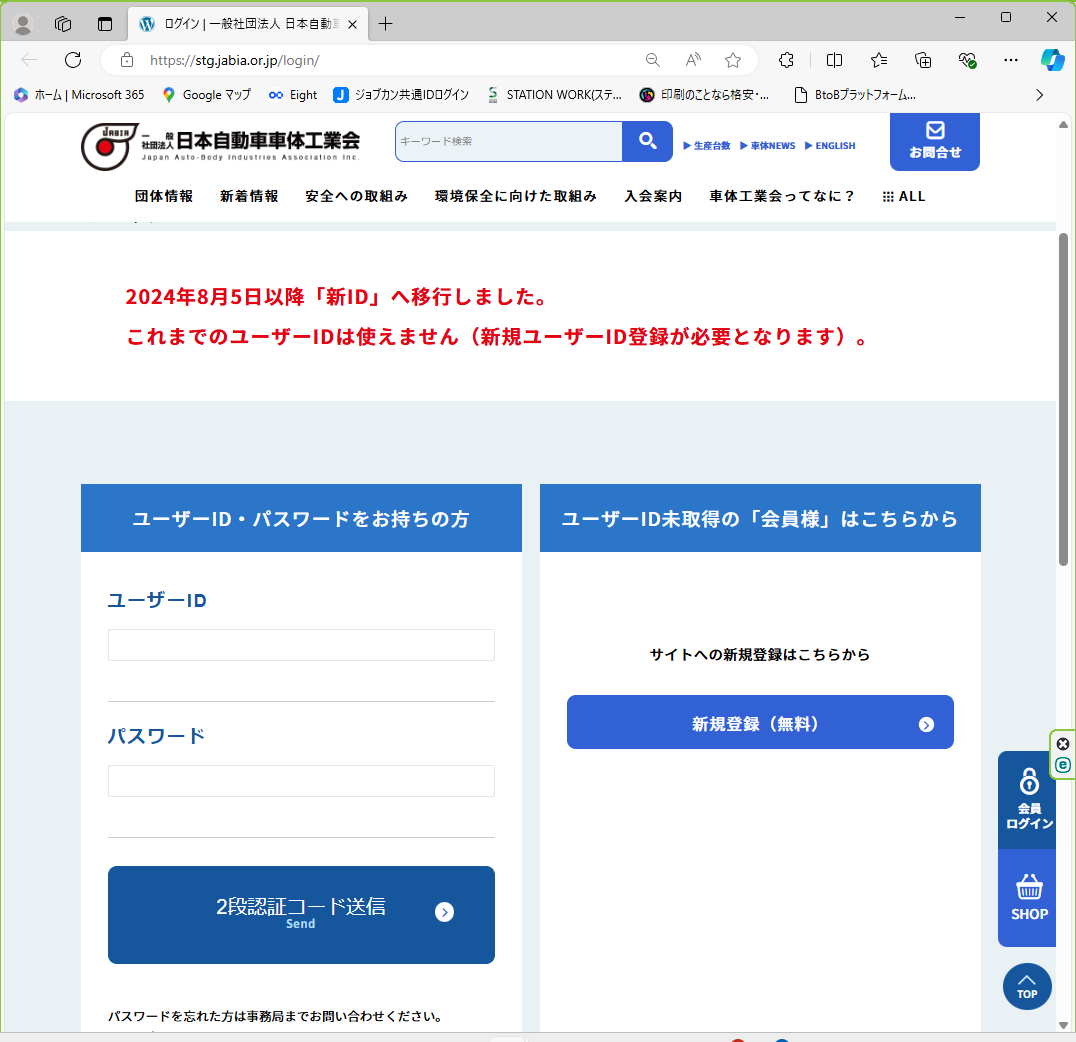 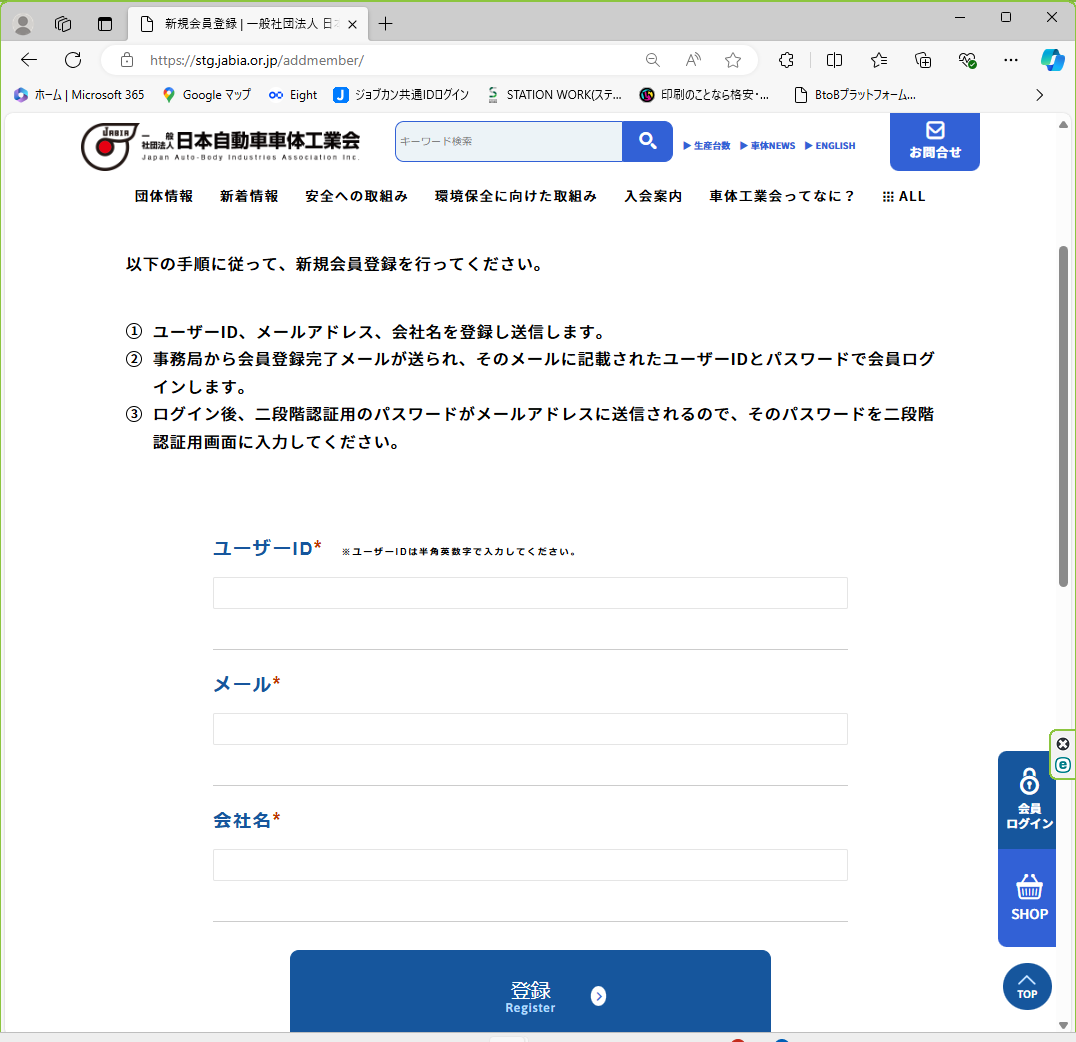 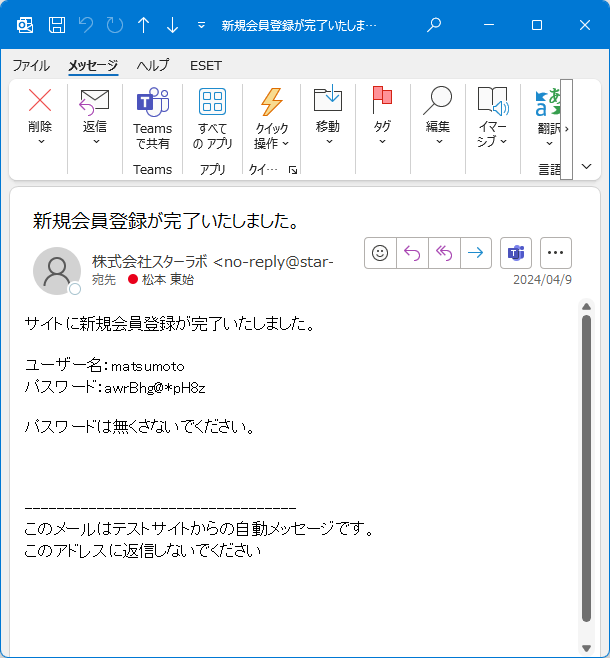 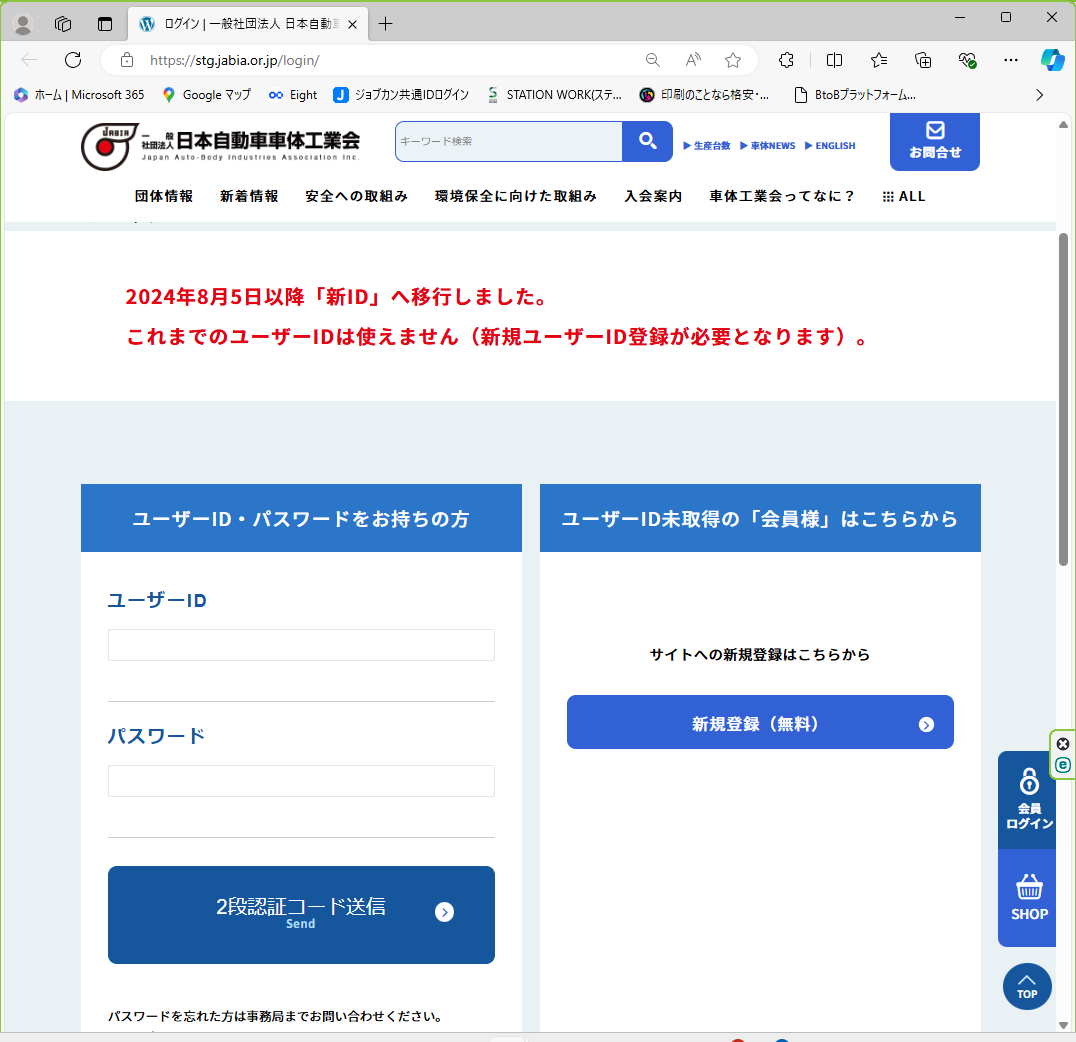 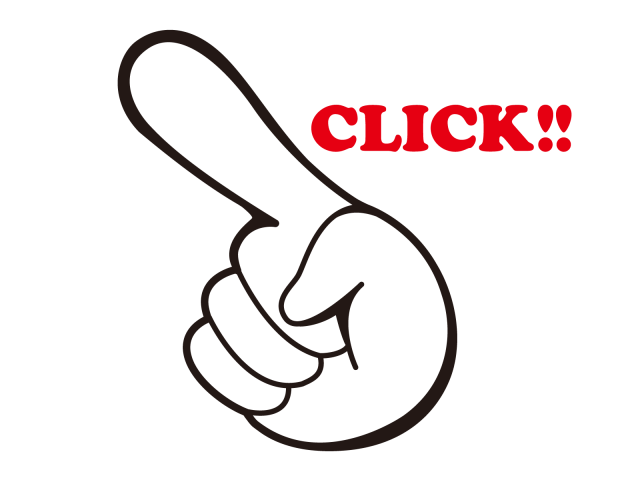 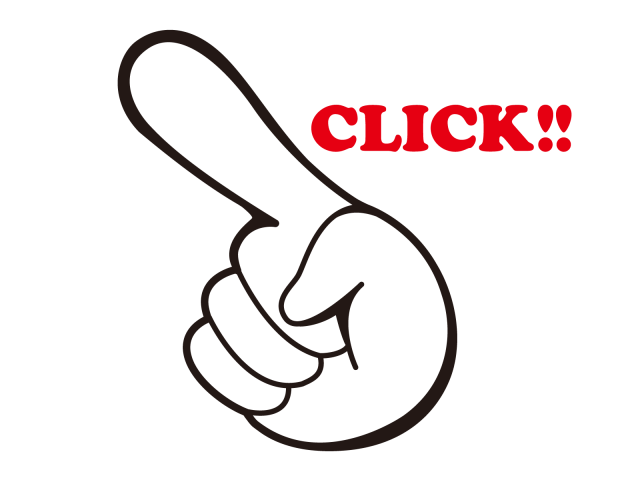 3/3
ログイン方法
新ID取得申請ページ
https://www.jabia.or.jp/login/
１　ユーザーID＆パスワードを入れて
　　「２段階認証コード送信」ボタンを押す
２　「認証コード」が登録メールに
　　送られてくる
３　認証コード入力画面で認証コードを入力
　　※入力したら自動でログインします
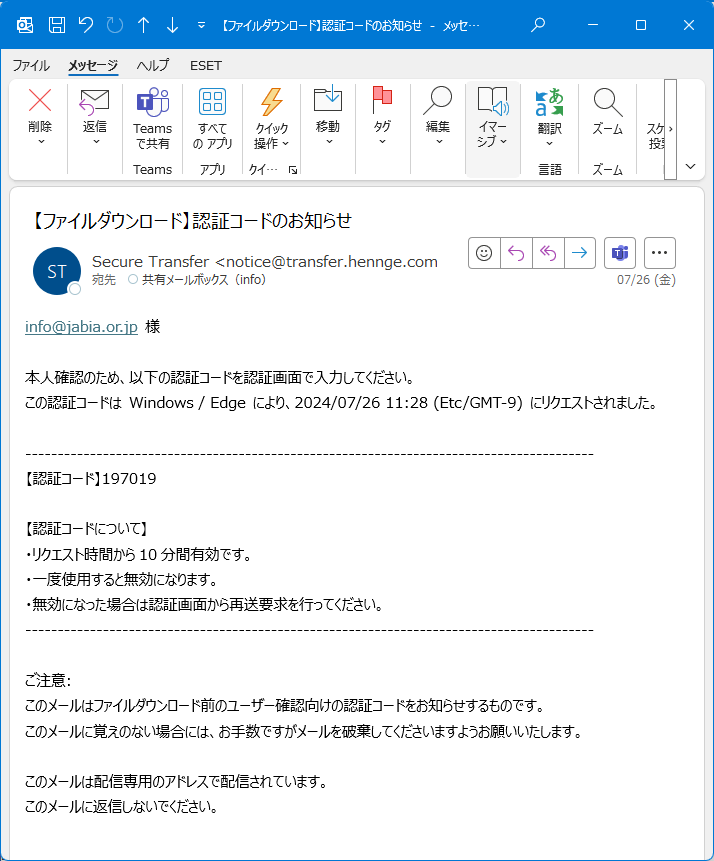 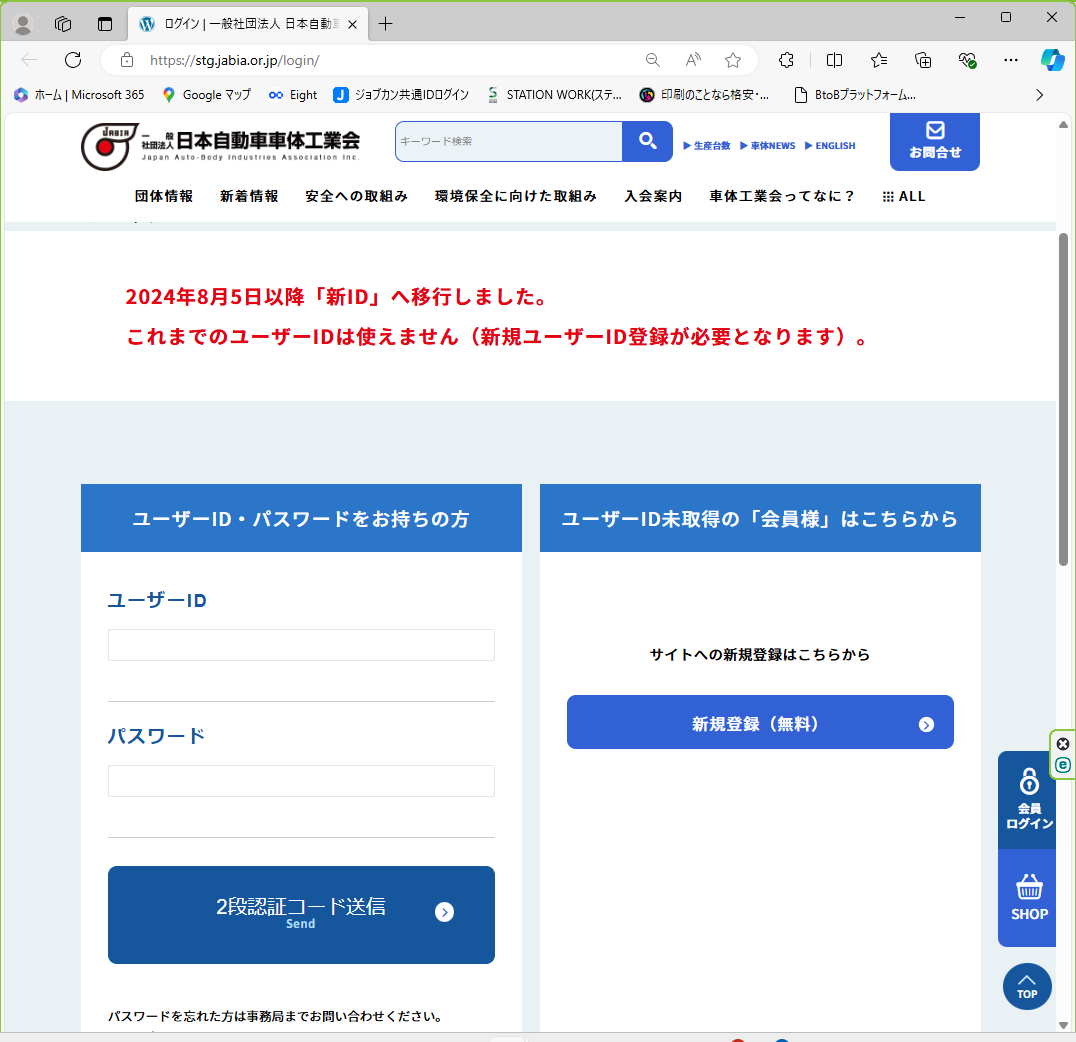 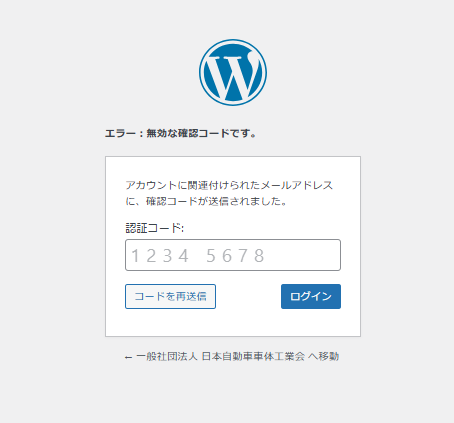 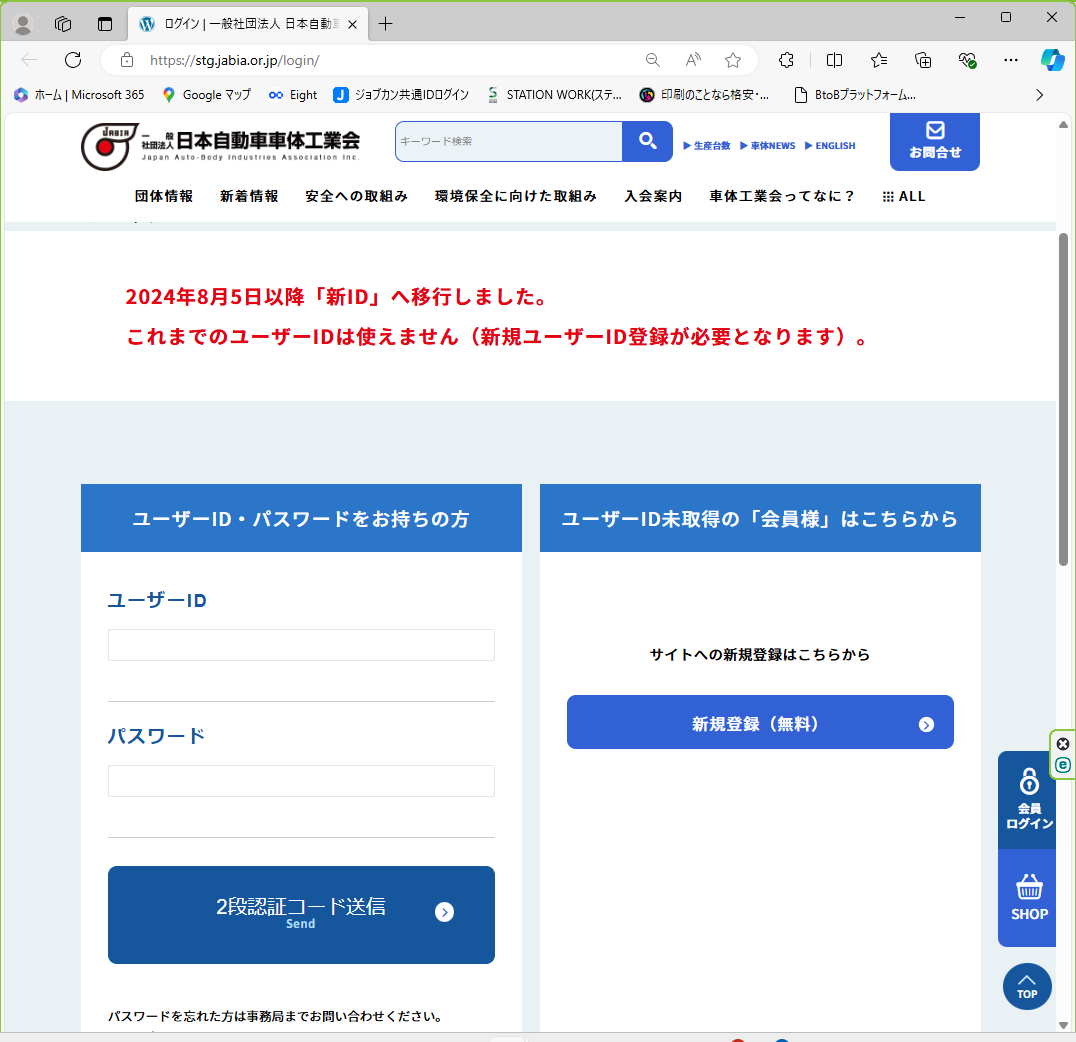 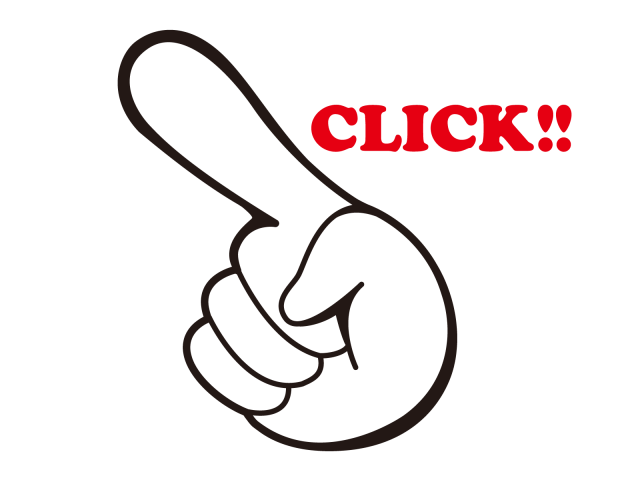 運用開始タイミング
運用開始　８月5日(月)　９:００